OCR GCSE (9–1) in Computer Science (J277)
Computer Networks, Connections and Protocols
This pack is intended for students to use once they have covered the GCSE content, either in preparation for their L1 & L2 exam, or more likely alongside year 2 of the course to improve fluency, recall and pace on GCSE topics. It could be used as lesson starters, or supplied to students for independent use.
Bell Work
State the difference between the internet and the WWW. 


Explain what a VPN is. 


Why is a VPN preferable to businesses with not a lot of money.
1.3 Learn about DNS, Hosting, Cloud Computing, Wired and Wireless Networks
1.3 Learn about DNS, Hosting, Cloud Computing, Wired and Wireless Networks
Compare the internet, WWW and VPNs.
State what the internet and WWW are.
Explain what a VPN is.
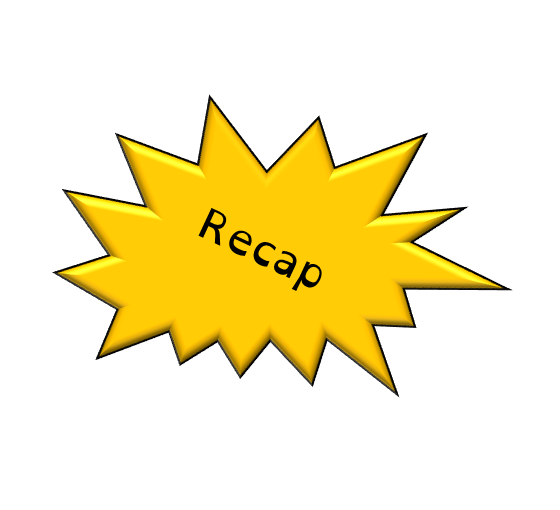 1.3 Networks
What is a network?
A computer network is two or more devices connected together so they can communicate
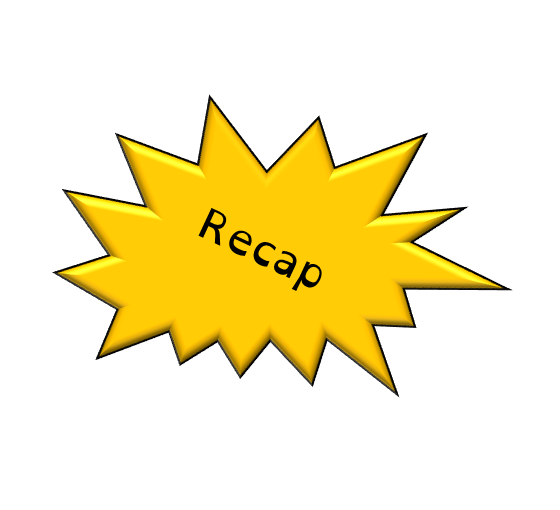 1.3 Networks
What is the internet?
The internet is a collection of LANs all connected together. The worlds biggest network.
Is the WWW different from the internet? 
The WWW is the service that runs on the network. Kind of like a bus on a road
How would you explain the two?
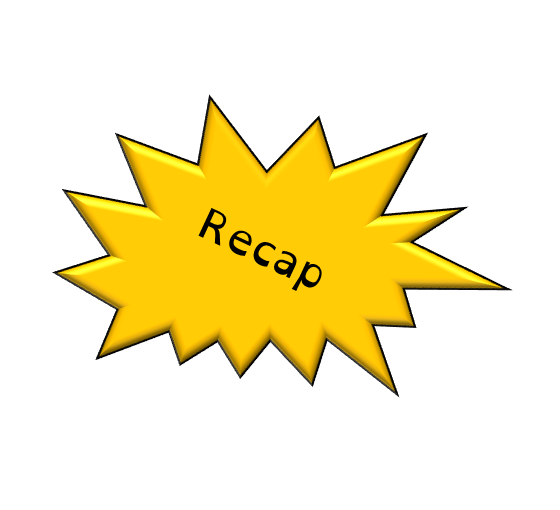 1.3 Networks
What is the internet?
The internet is a collection of LANs all connected together. The worlds biggest network.
Is the WWW different from the internet? 
The WWW is the service that runs on the network. Kind of like a bus on a road
How would you explain the two?
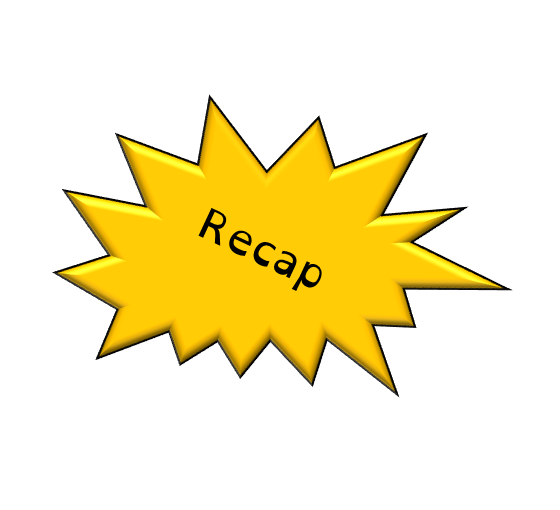 1.3 Networks
What is the internet?
The internet is a collection of LANs all connected together. The worlds biggest network.
Is the WWW different from the internet? 
The WWW is the service that runs on the network. Kind of like a bus on a road.
How would you explain the two?
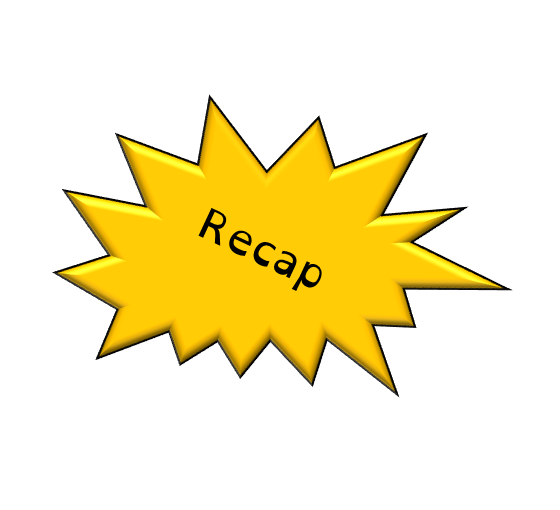 1.3 Networks
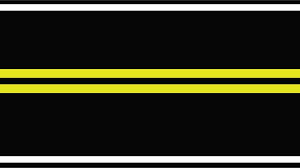 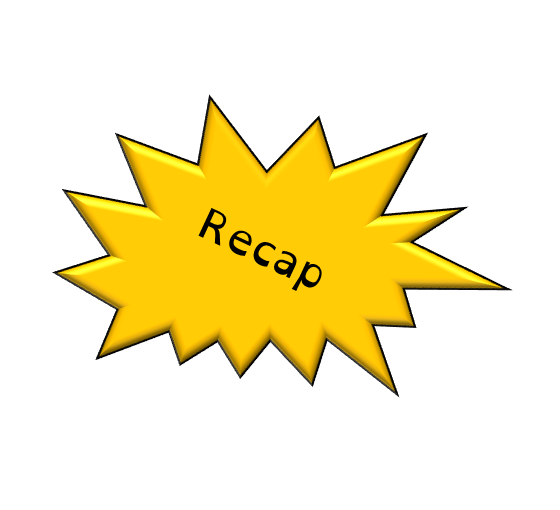 1.3 Networks
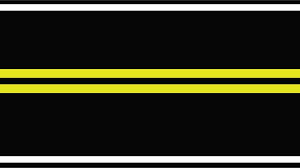 The internet
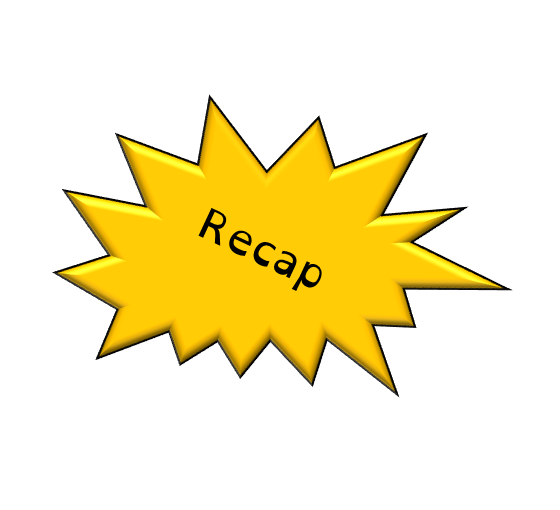 1.3 Networks
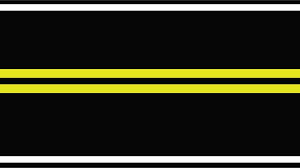 The internet
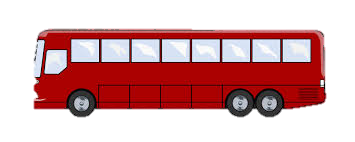 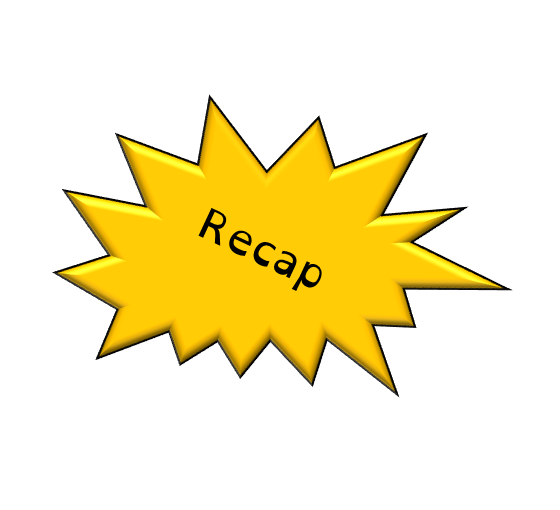 1.3 Networks
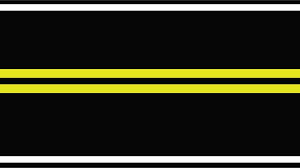 The internet
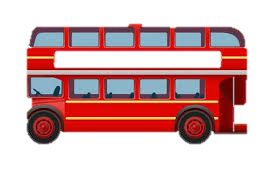 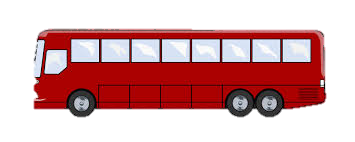 1.3 Networks
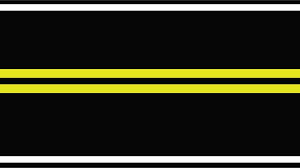 The internet
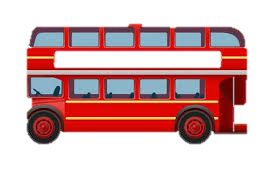 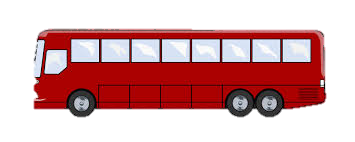 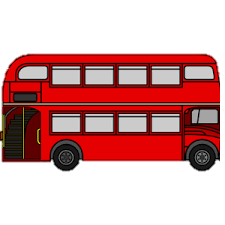 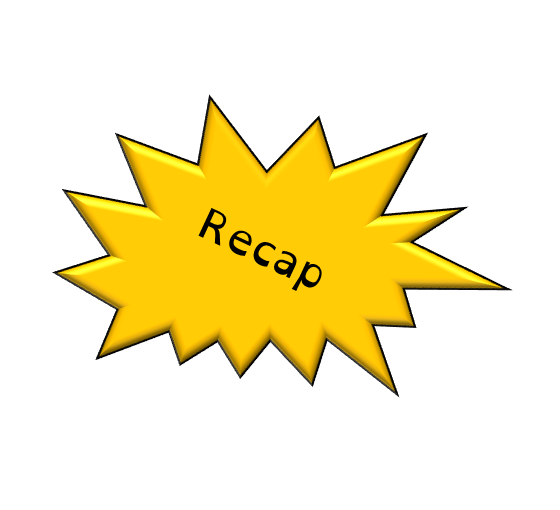 1.3 Networks
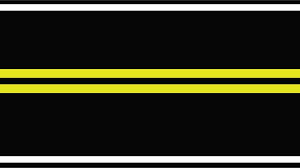 The internet
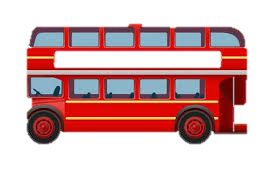 The WWW
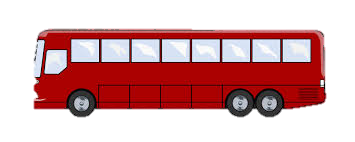 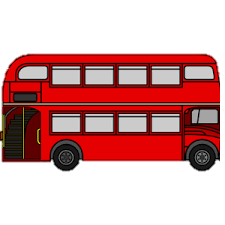 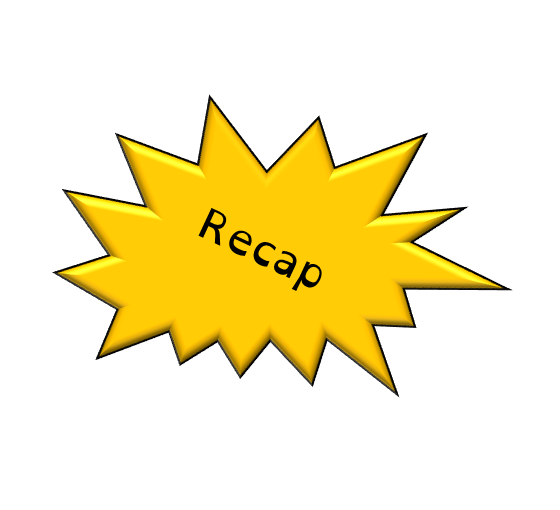 1.3 Networks
How do you access the internet?
You access the internet via a connection to your ISP.
Who provides it to you?
You ISP provides you with a connection. They maintain your connection to their network.
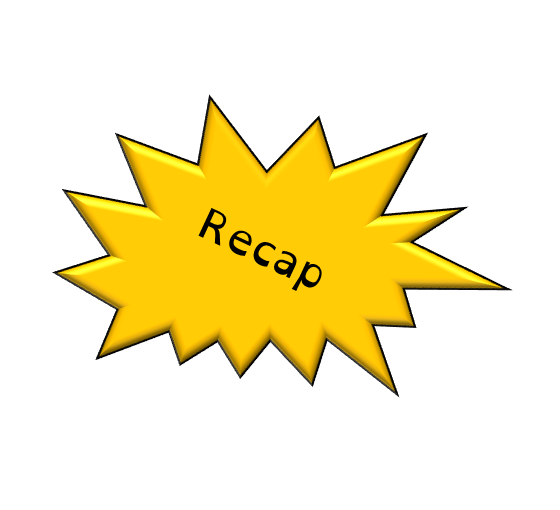 1.3 Networks
What does the word virtual mean?
Virtual means it does not exist physically but appears to exist. 

What is virtual reality?
Virtual reality is a life within a game or computer.
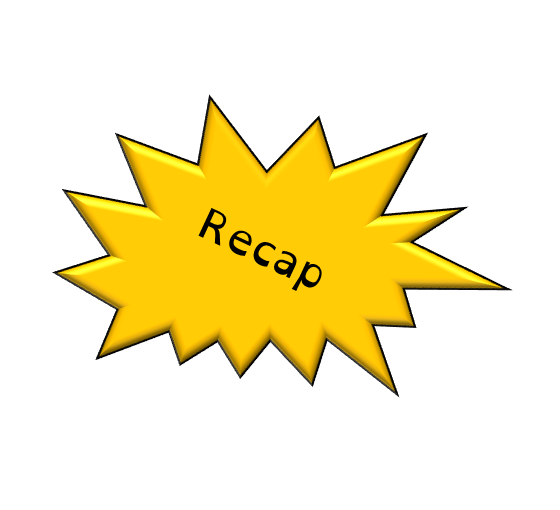 1.3 Networks
Definition 

A virtual private network extends a private network across a public network, and enables users to send and receive data across shared or public networks as if their computing devices were directly connected to the private network
Private   /   Data   /   Directly /  Public
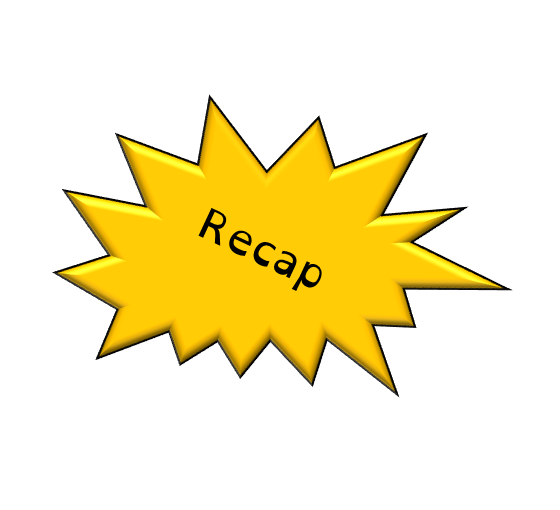 1.3 Networks
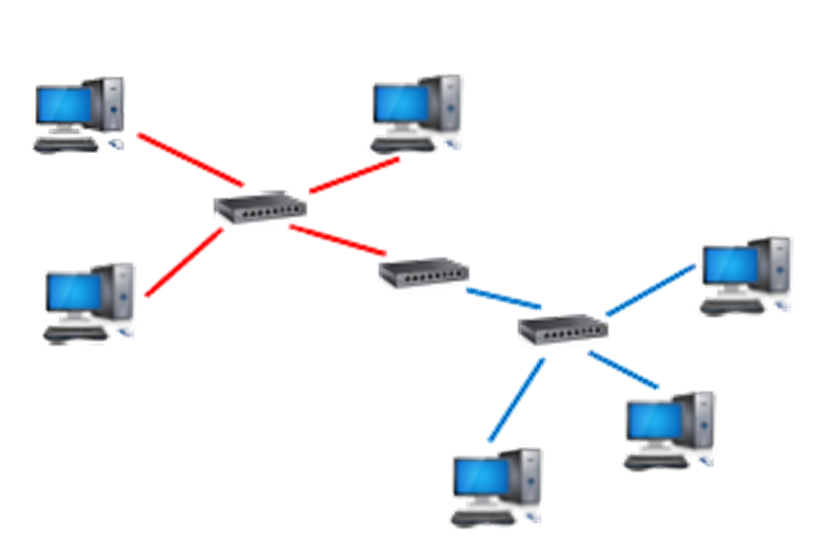 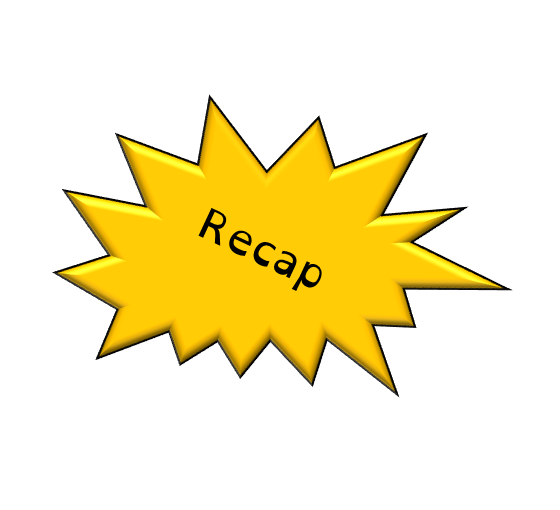 1.3 Networks
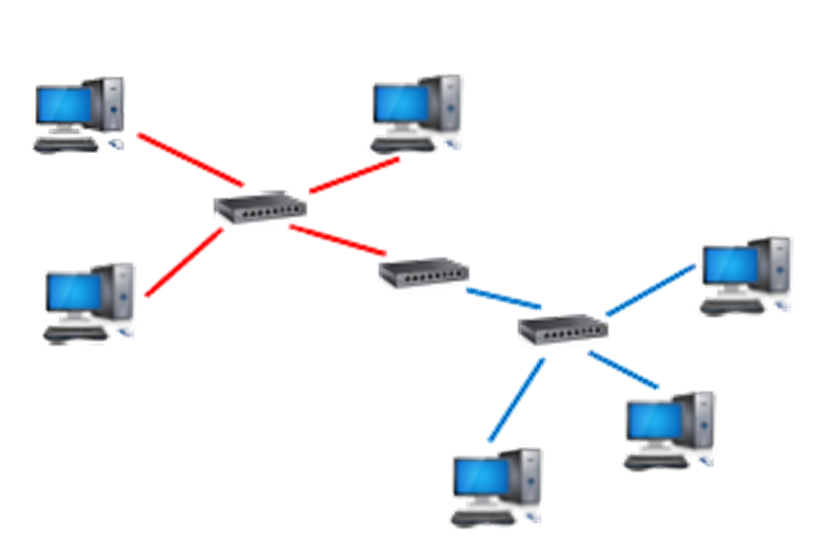 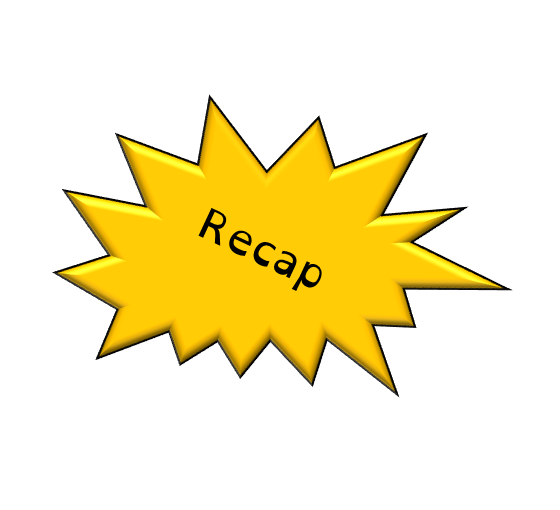 1.3 Networks
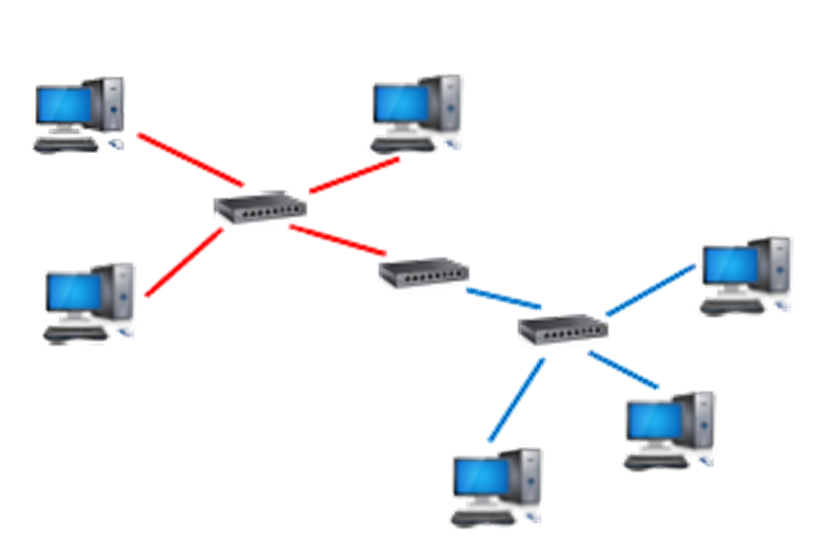 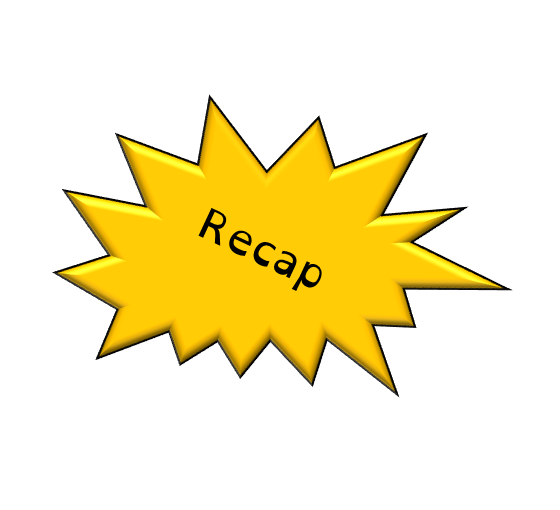 1.3 Networks
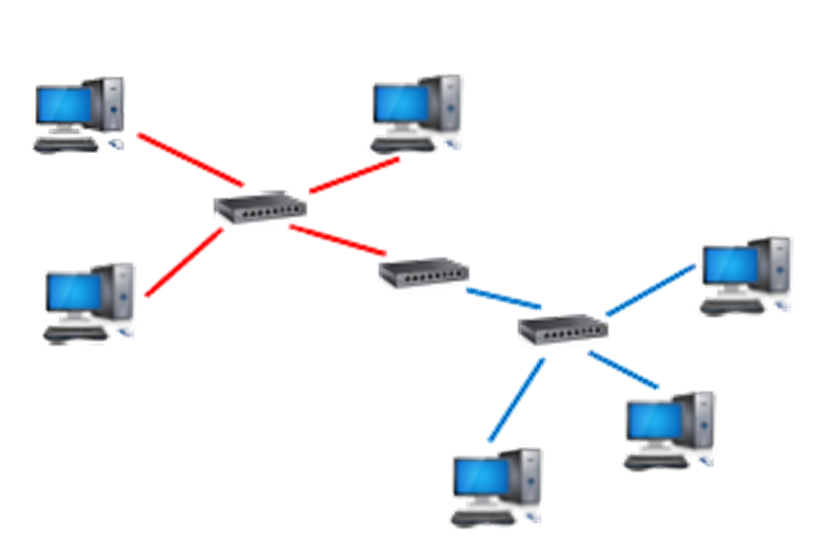 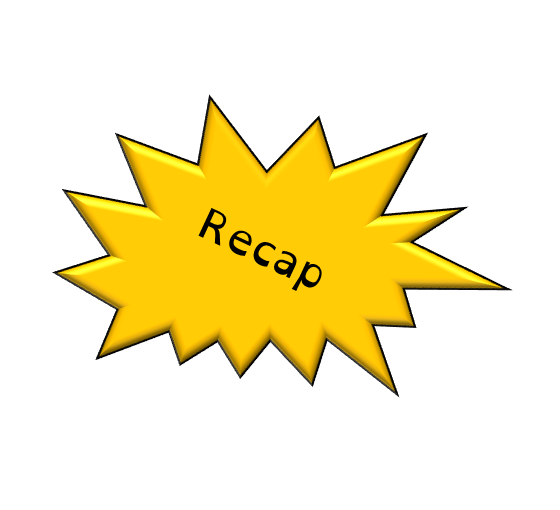 1.3 Networks
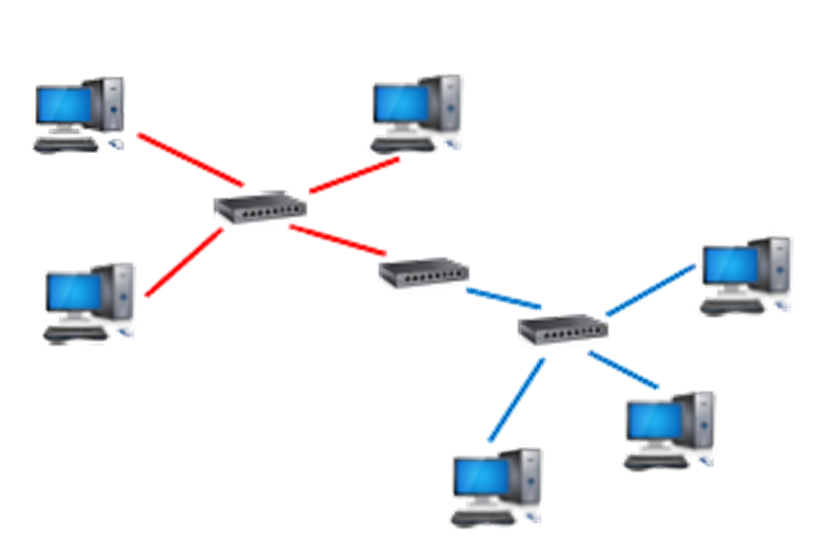 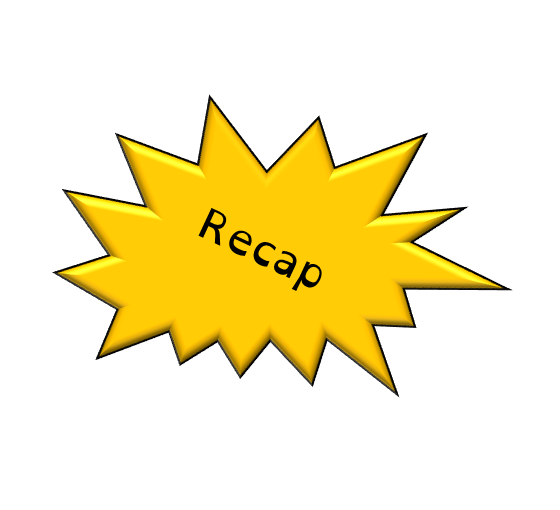 1.3 Networks
My house
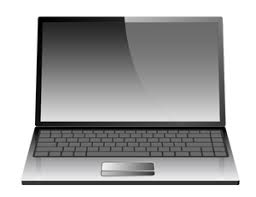 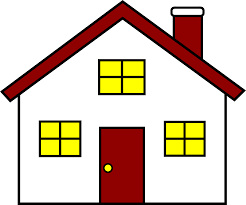 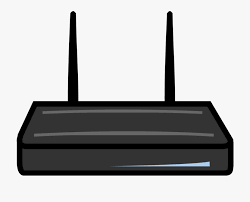 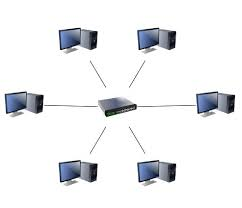 TOAN
Now I can access their network as though I am actually in school.
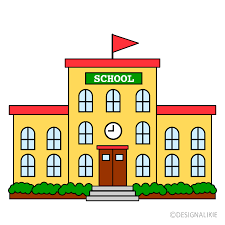 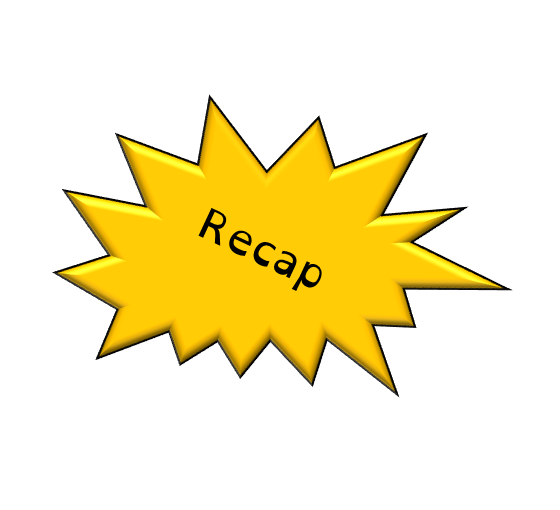 1.3 Networks
So what’s the point of a VPN?

Scalability – Users can be connected to different switches but appear on the same network, meaning bandwidth is used more efficiently
Security – Users cannot access secure files even if they are connected to the same switch
Cost – As the business changes you don’t need to change the network infrastructure, you just add additional VLANs
1.3 Networks
What is a domain name on a website?
A domain name is the name of a website that the human remembers – like google.com or bbc.co.uk


What do you think a domain name server is? 
A domain name server stores the names of the servers and the addresses that these websites “live” at.
A domain name is…
A domain name server…
1.3 Networks
What is a domain name on a website?
A domain name is the name of a website that the human remembers – like google.com or bbc.co.uk


What do you think a domain name server is? 
A domain name server stores the names of the servers and the addresses that these websites “live” at.
A domain name server…
1.3 Networks
What is a domain name on a website?
A domain name is the name of a website that the human remembers – like google.com or bbc.co.uk


What do you think a domain name server is? 
A domain name server stores the names of the servers and the addresses that these websites “live” at.
1.3 Networks
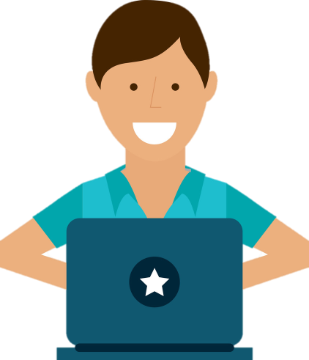 1.3 Networks
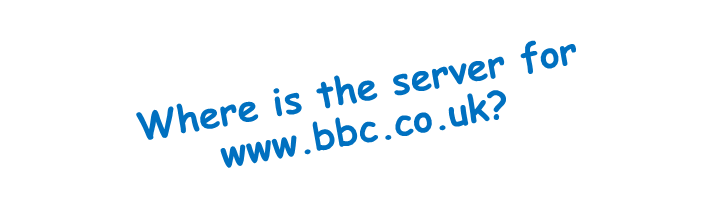 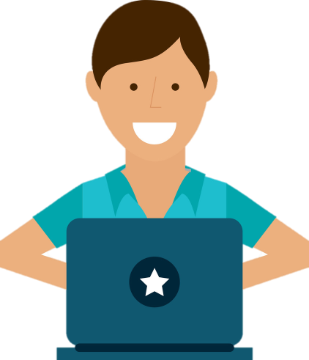 1.3 Networks
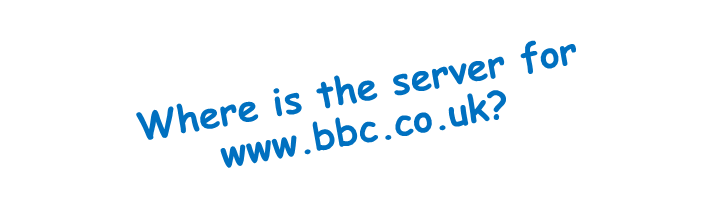 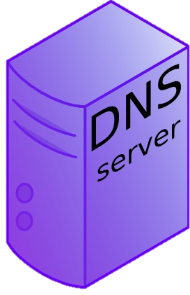 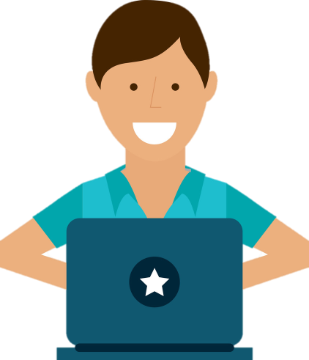 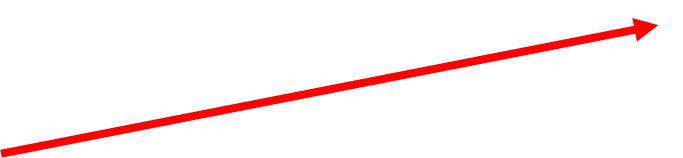 1.3 Networks
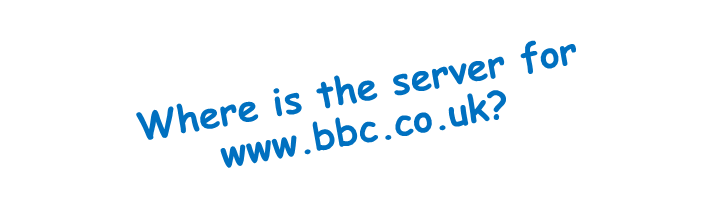 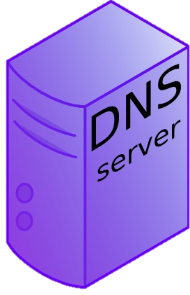 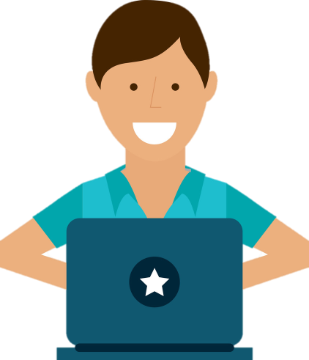 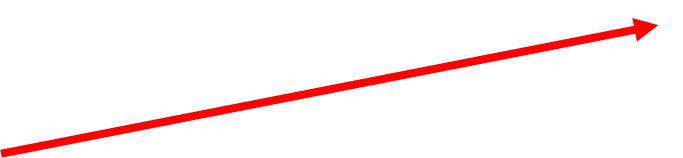 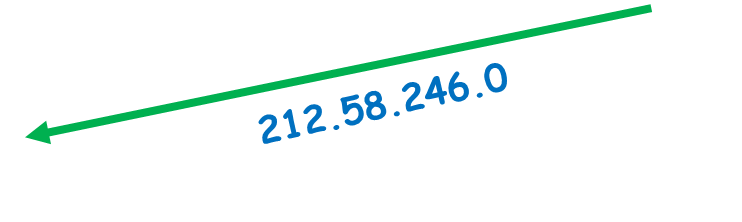 1.3 Networks
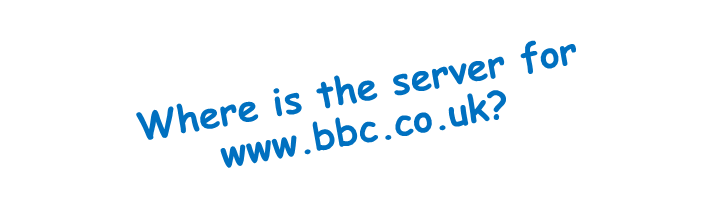 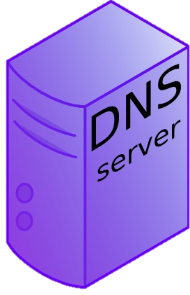 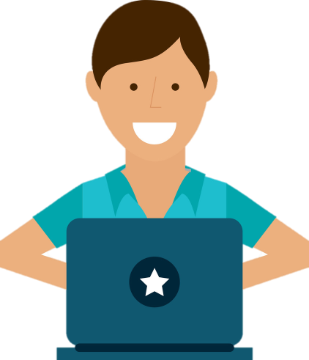 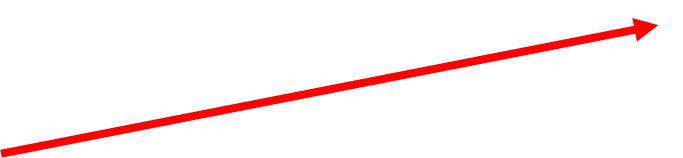 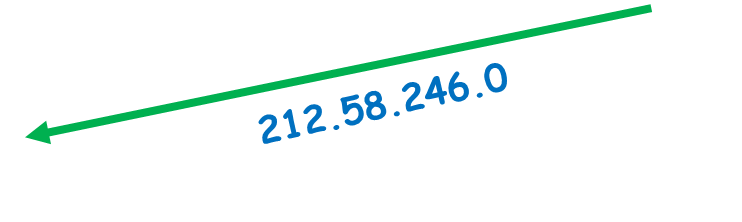 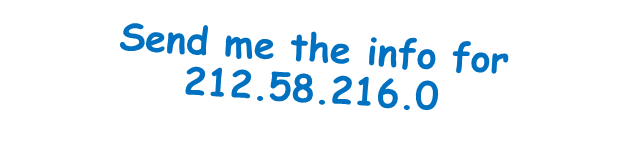 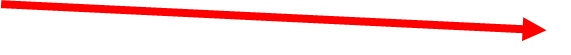 1.3 Networks
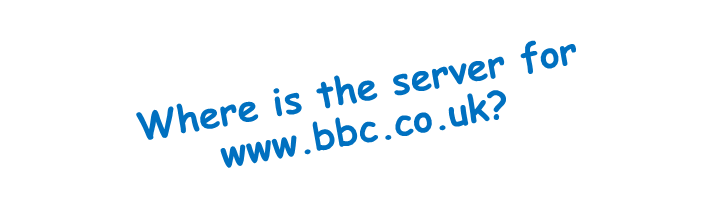 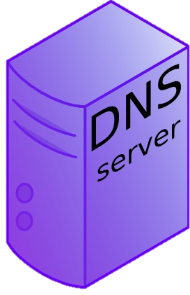 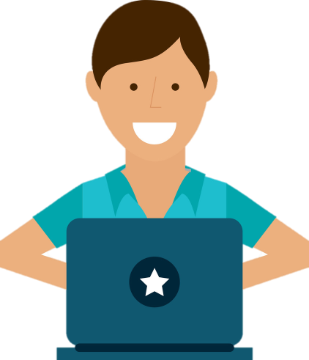 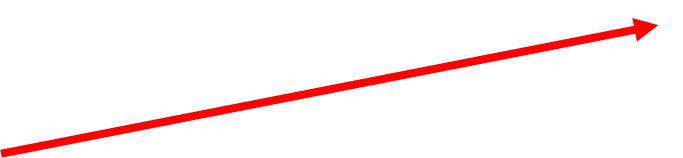 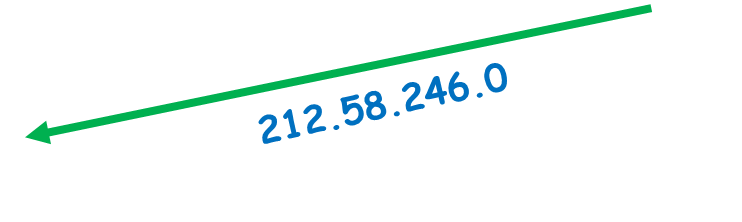 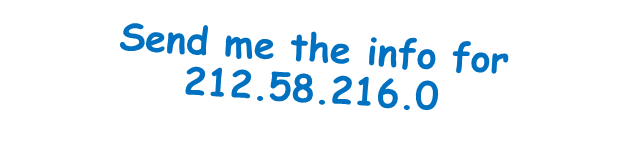 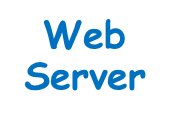 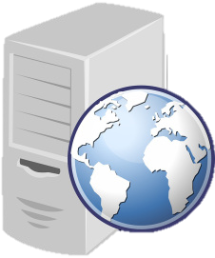 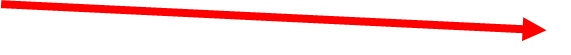 1.3 Networks
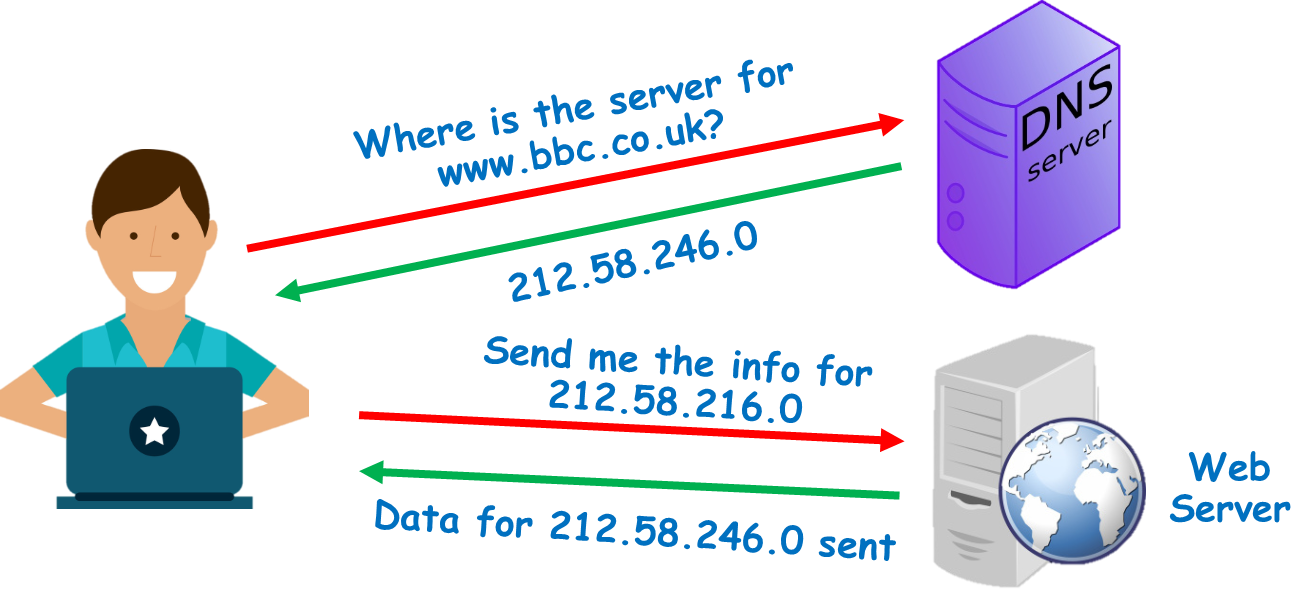 1.3 Networks
A DNS (Domain Name Server) is a special server on the internet. 

Their job is to convert URL’s the user types in into IP Addresses, so the locations of web pages can be found
1.3 Networks
A DNS (Domain Name Server) is a special server on the internet. 

Their job is to convert URL’s the user types in into IP Addresses, so the locations of web pages can be found
1.3 Networks
What would happen if we did not have a DNS?


Would the internet be easier or harder to use?
Without DNS, users would have to remember IP addresses rather than URLs.
1.3 Networks
Without DNS, users would have to remember IP addresses rather than URLs


Would the internet be easier or harder to use?
Without DNS, users would have to remember IP addresses rather than URLs.
Think about all the websites you can remember off the top of your head. Imagine having to remember IP Addresses like 212.58.246.0 for each one instead!
1.3 Networks
What is hosting?


What is meant by hosting a website?


When Facebook goes down what happens to their host?
Data / Accessible / Security / Server
1.3 Networks
In order for a website to be accessible over the internet, it must be hosted
This is when all the data for websites is stored on dedicated servers for users to access

Hosts offer 24/7 access to your website, security for your website, and access for multiple users without crashing. 

However, if the hosts server goes down, so does your website!
Data / Accessible / Security / Server
1.3 Networks
In order for a website to be accessible over the internet, it must be hosted
This is when all the data for websites is stored on dedicated servers for users to access

Hosts offer 24/7 access to your website, security for your website, and access for multiple users without crashing. 

However, if the hosts server goes down, so does your website!
Data / Accessible / Security / Server
1.3 Networks
In order for a website to be accessible over the internet, it must be hosted
This is when all the data for websites is stored on dedicated servers for users to access

Hosts offer 24/7 access to your website, security for your website, and access for multiple users without crashing. 

However, if the hosts server goes down, so does your website!
Data / Accessible / Security / Server
1.3 Networks
In order for a website to be accessible over the internet, it must be hosted
This is when all the data for websites is stored on dedicated servers for users to access

Hosts offer 24/7 access to your website, security for your website, and access for multiple users without crashing. 

However, if the hosts server goes down, so does your website!
Data / Accessible / Security / Server
1.3 Networks
In order for a website to be accessible over the internet, it must be hosted
This is when all the data for websites is stored on dedicated servers for users to access

Hosts offer 24/7 access to your website, security for your website, and access for multiple users without crashing. 

However, if the hosts server goes down, so does your website!
1.3 Networks
State the role of a DNS. 


State what hosting is. 


Explain the benefits of having a DNS.
1.3 Networks
What is cloud computing?



Have you ever used cloud storage before?


Why would you use cloud computing?
1.3 Networks
What is cloud computing?



Have you ever used cloud storage before?


Why would you use cloud computing?
1.3 Networks
Cloud Computing is when your data and applications are stored on the internet, rather than locally (actually on your device). 

People store large amounts of data on the cloud, such as photos, word documents and presentations. 

Cloud storage is basically storing information on another companies computer and accessing your data over the internet.
1.3 Networks
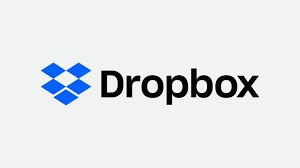 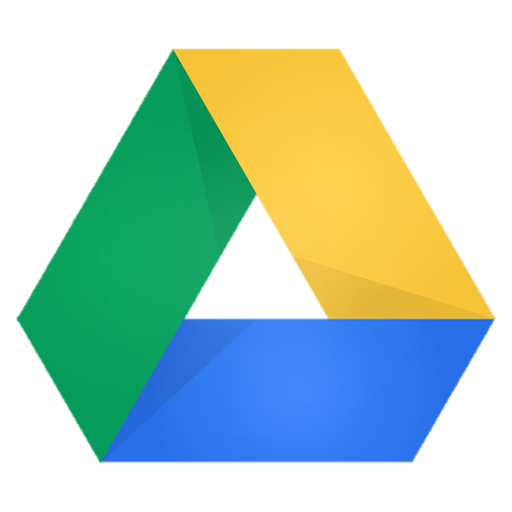 1.3 Networks
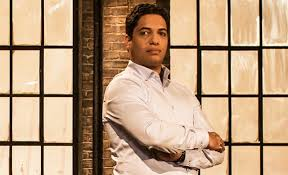 1.3 Networks
So what are the positives of storing information and apps on the cloud? 


Why are they in so much demand?
1.3 Networks
So what are the positives of storing information and apps on the cloud? 


Why are they in so much demand?
1.3 Networks
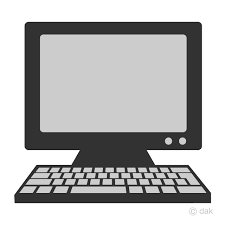 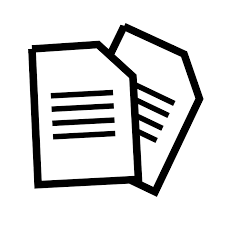 1.3 Networks
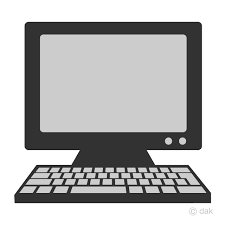 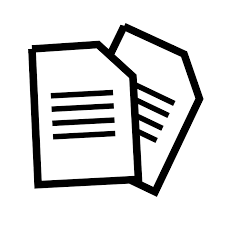 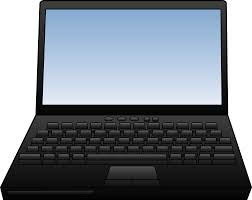 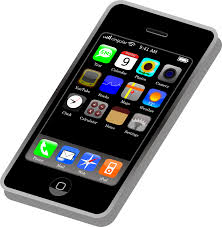 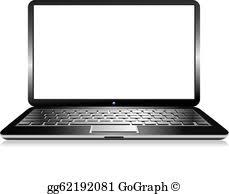 1.3 Networks
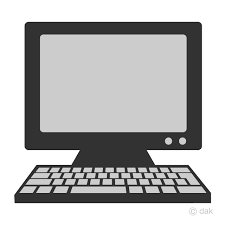 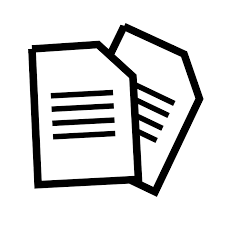 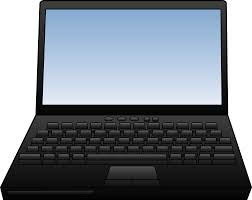 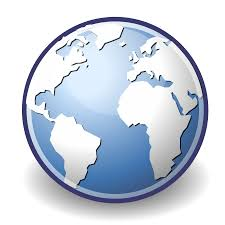 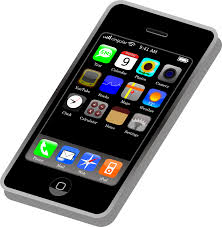 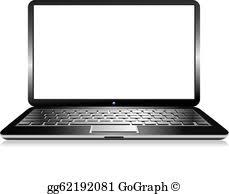 1.3 Networks
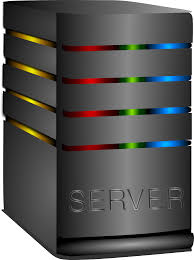 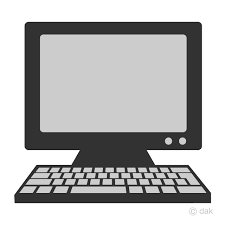 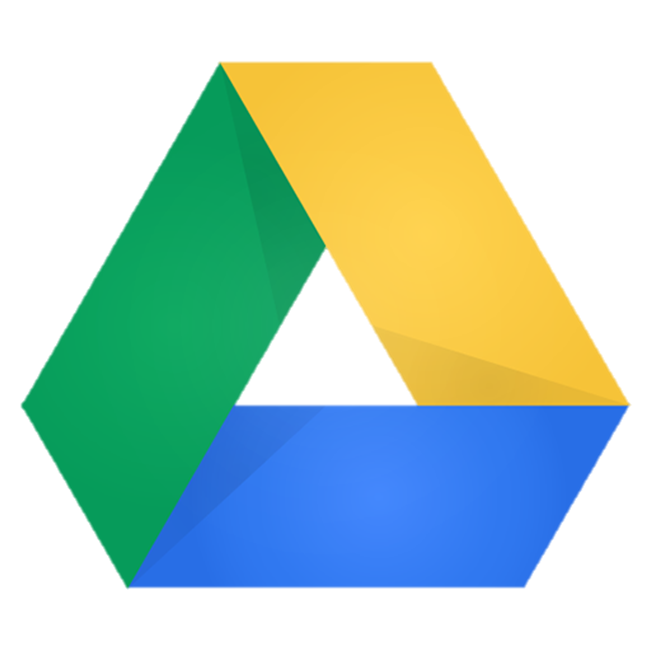 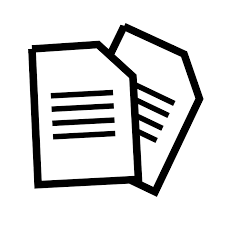 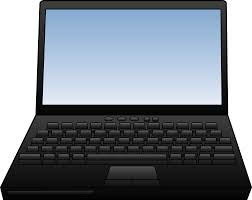 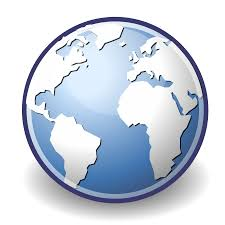 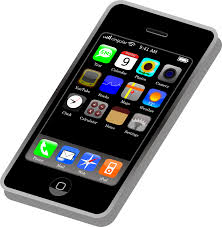 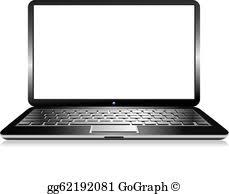 1.3 Networks
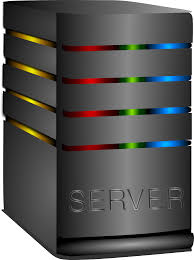 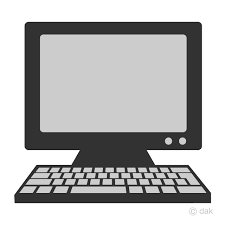 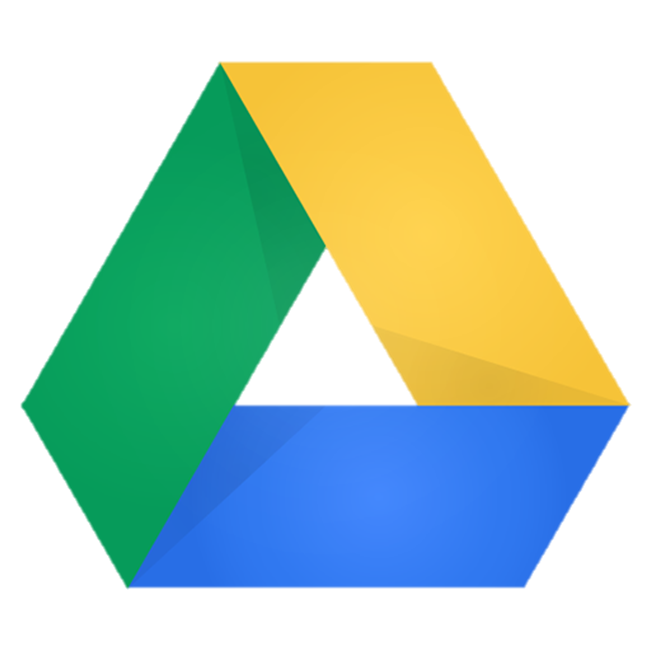 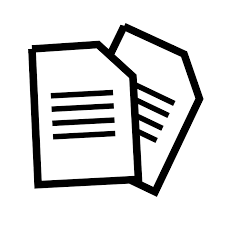 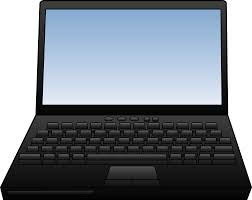 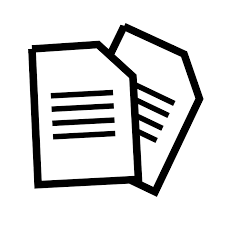 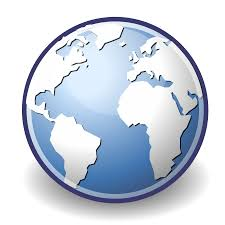 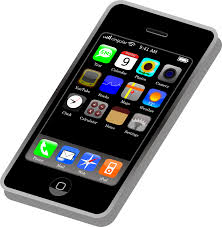 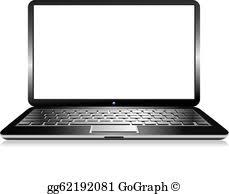 1.3 Networks
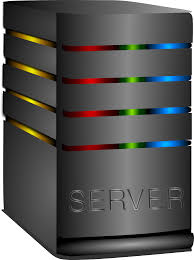 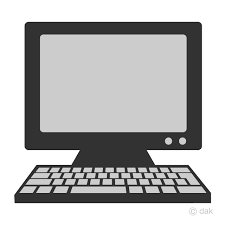 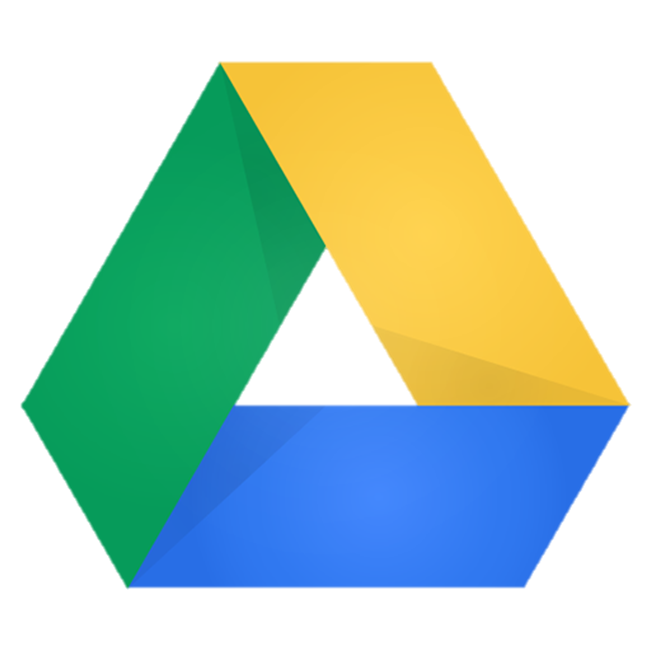 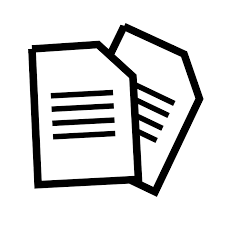 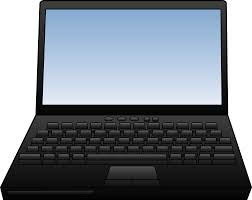 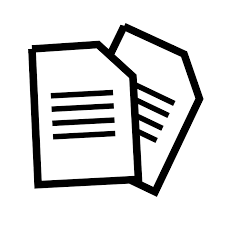 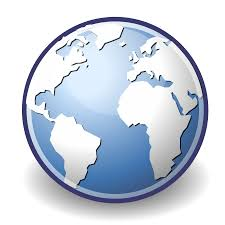 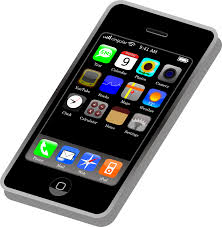 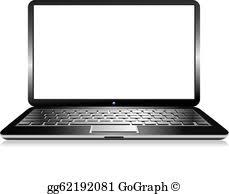 1.3 Networks
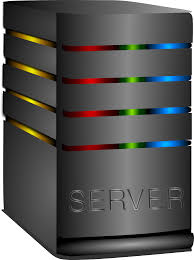 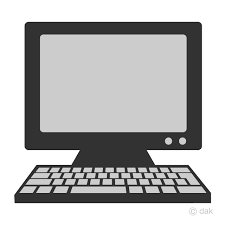 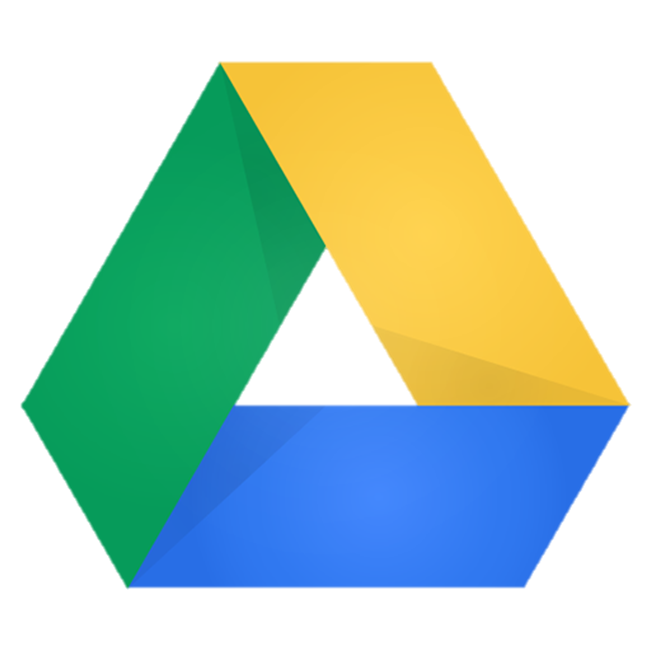 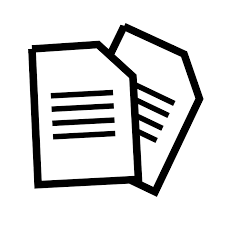 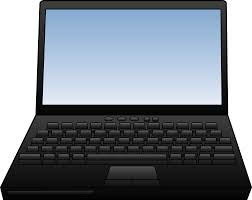 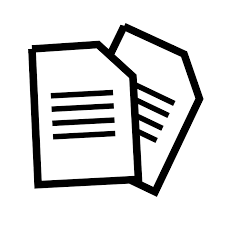 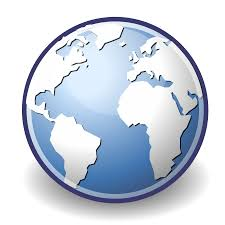 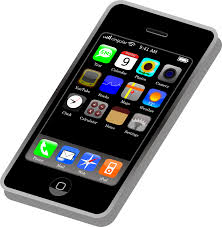 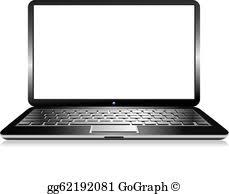 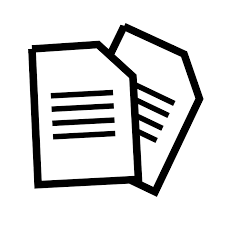 1.3 Networks
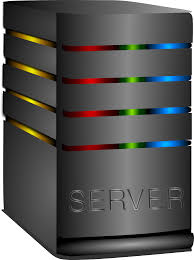 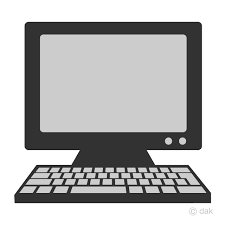 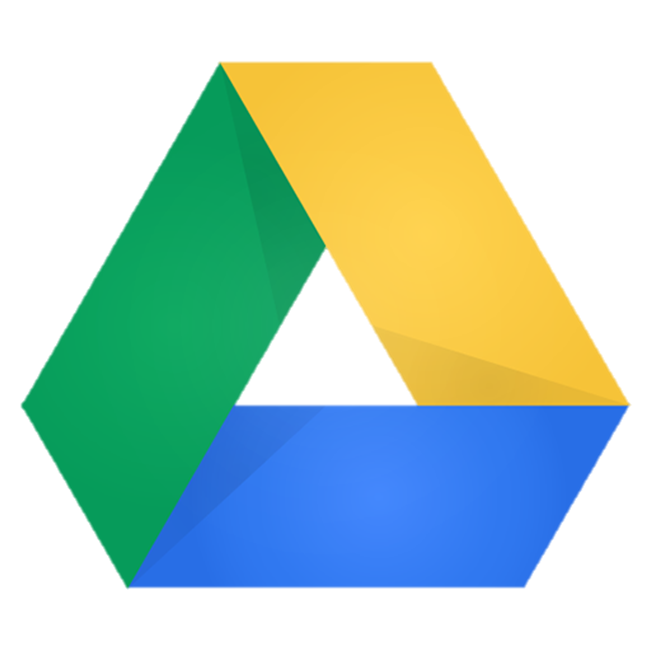 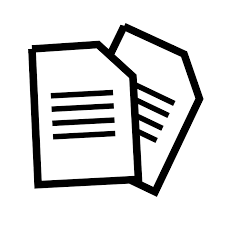 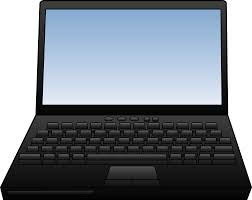 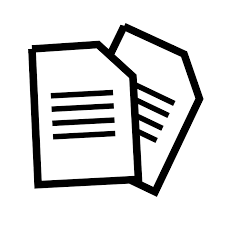 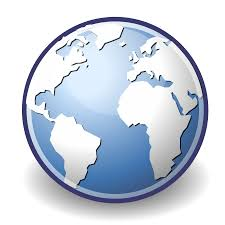 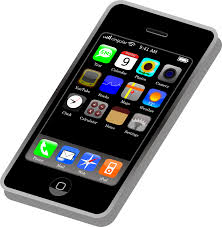 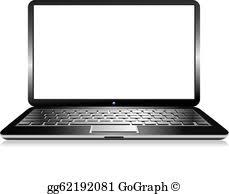 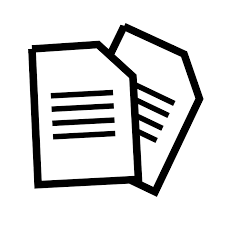 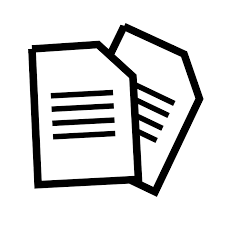 1.3 Networks
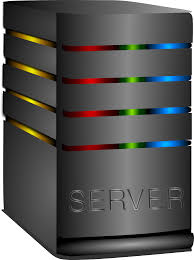 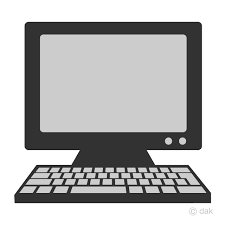 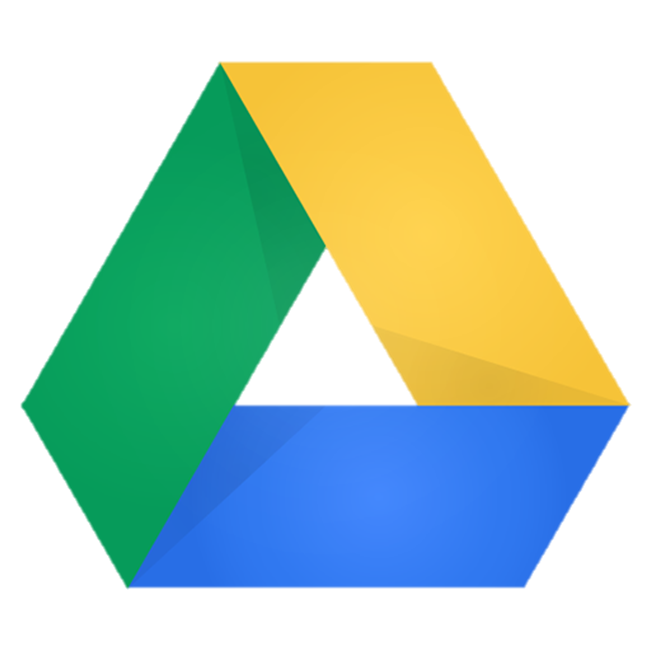 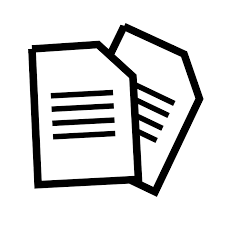 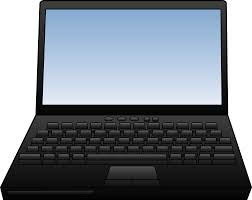 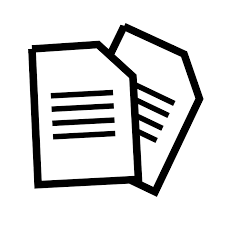 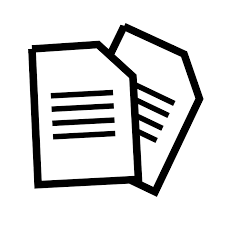 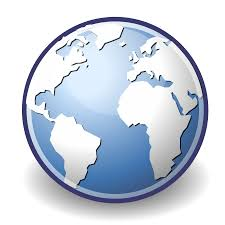 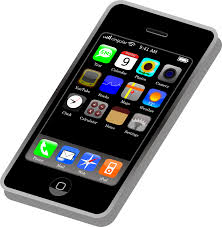 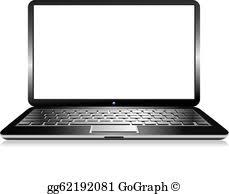 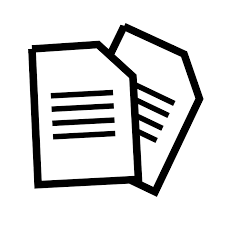 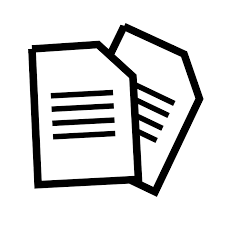 1.3 Networks
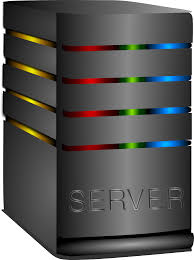 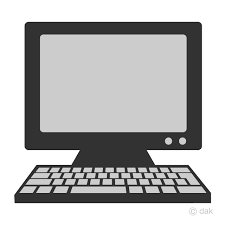 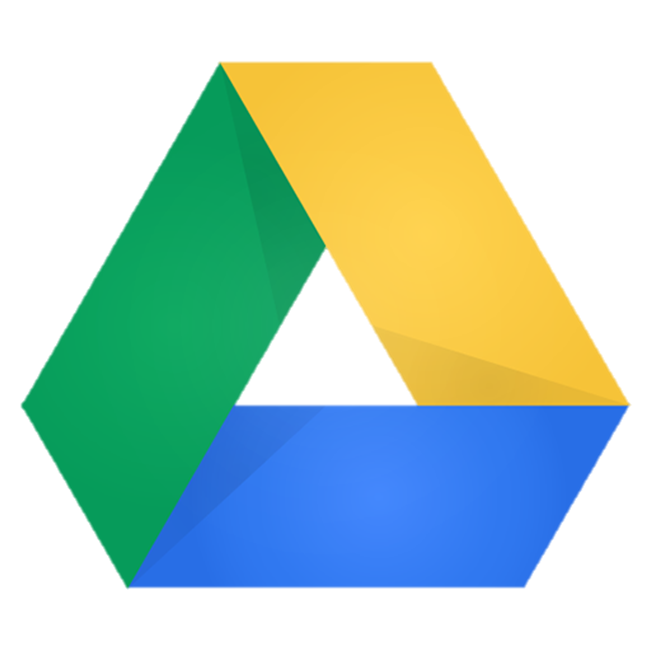 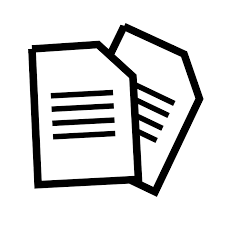 What is one HUGE negative with this?
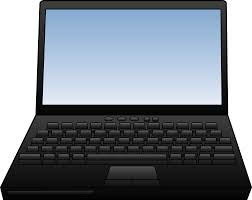 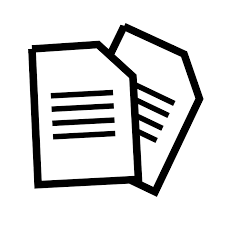 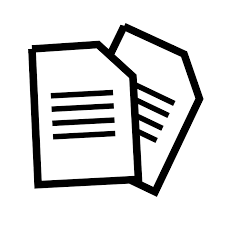 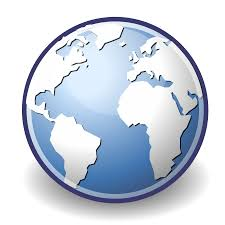 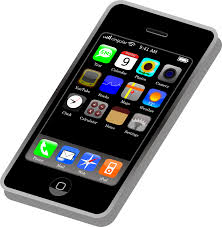 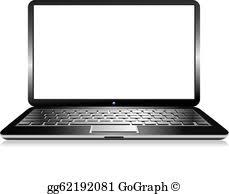 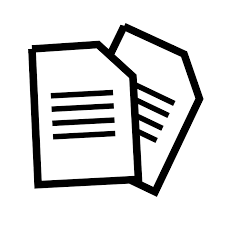 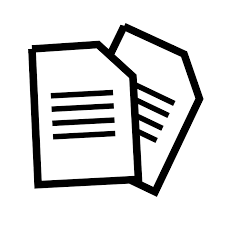 1.3 Networks
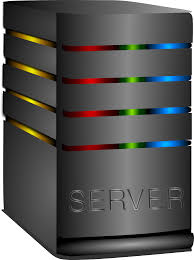 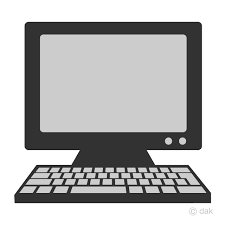 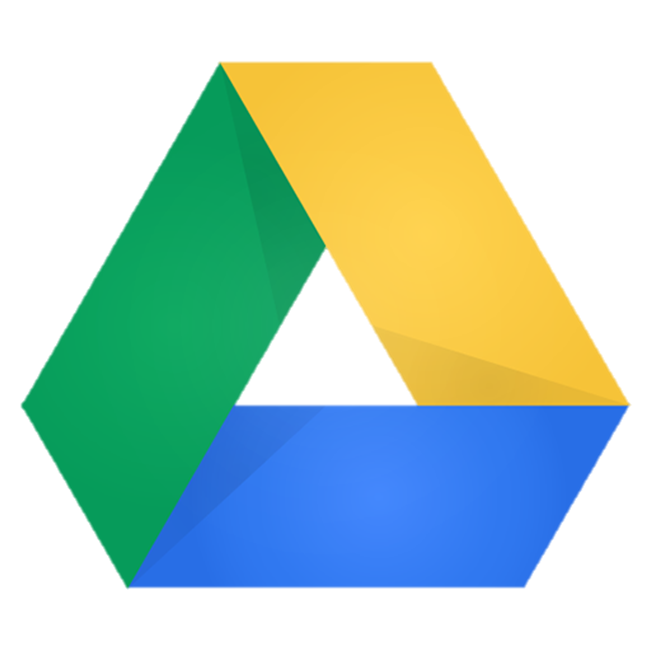 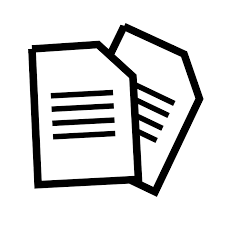 No internet?
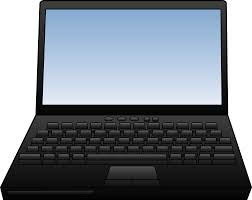 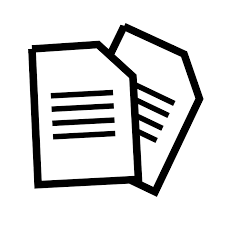 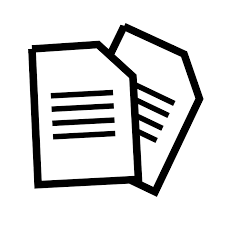 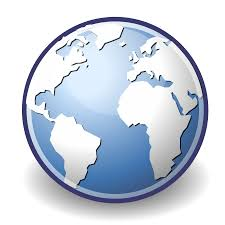 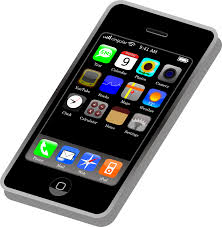 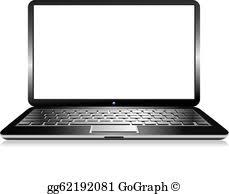 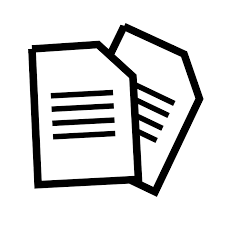 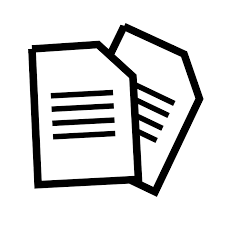 1.3 Networks
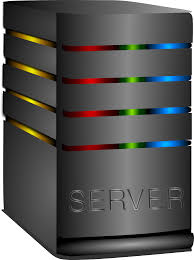 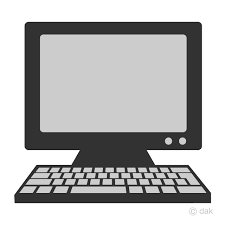 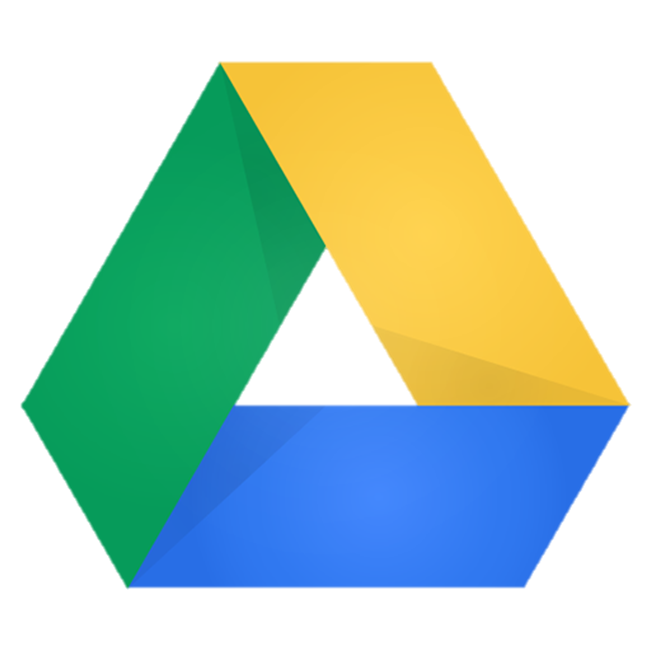 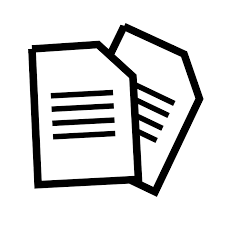 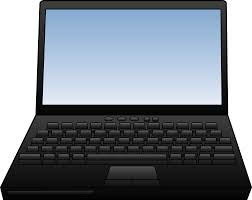 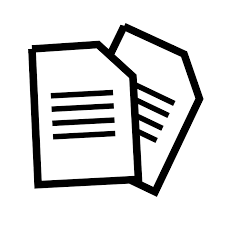 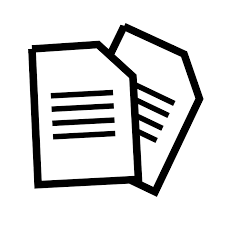 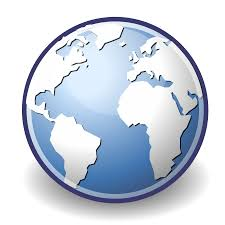 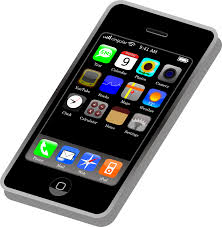 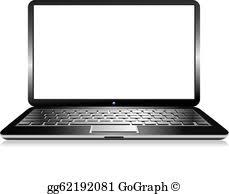 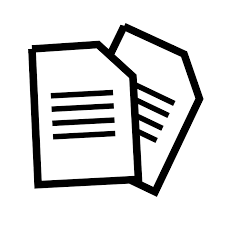 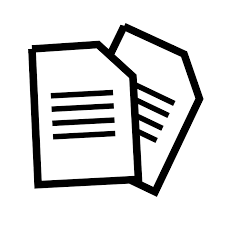 1.3 Networks
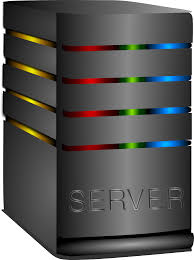 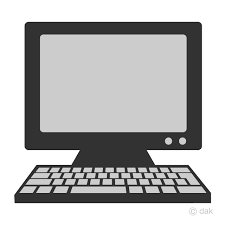 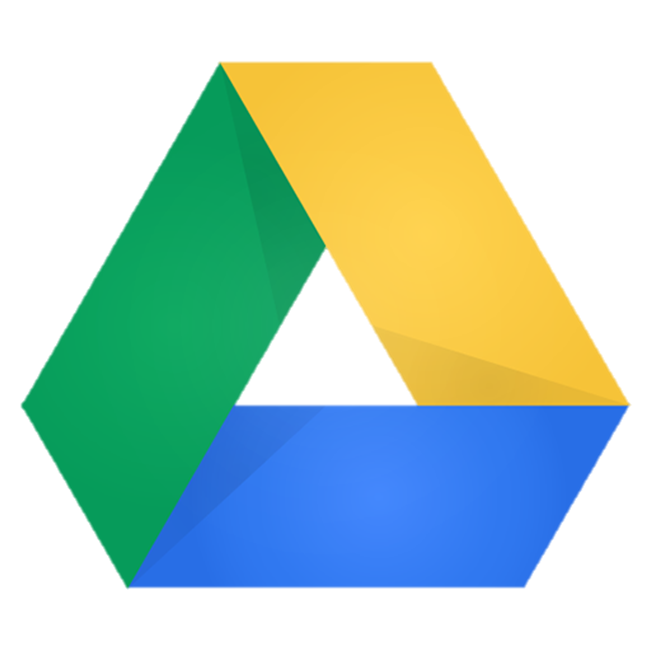 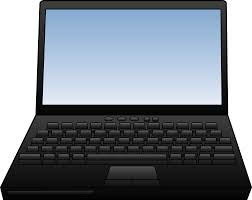 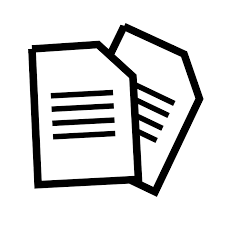 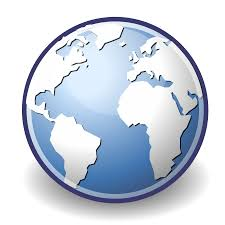 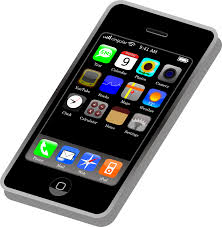 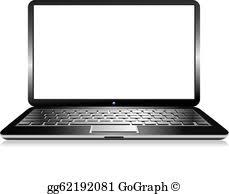 1.3 Networks
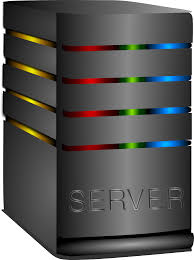 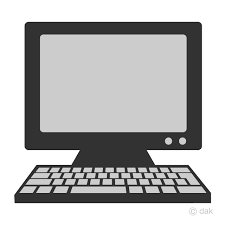 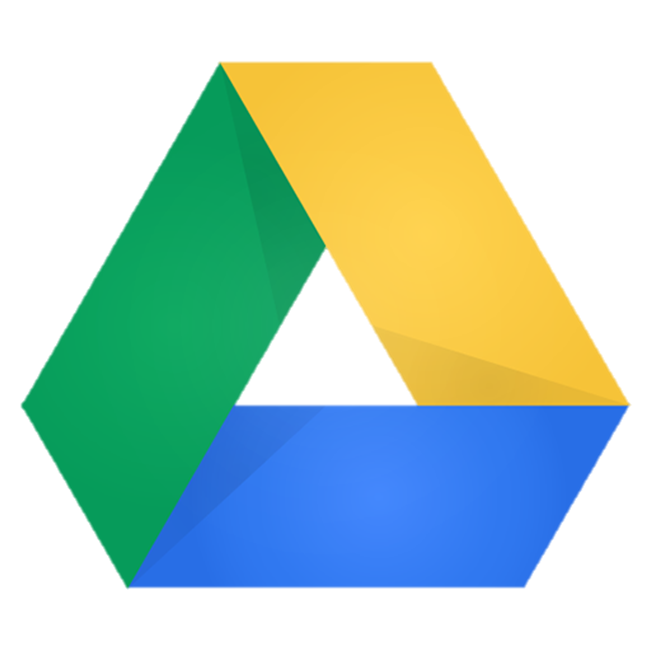 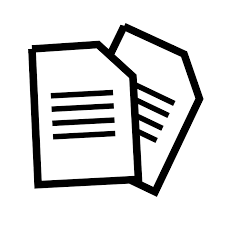 What about security?
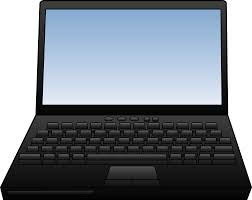 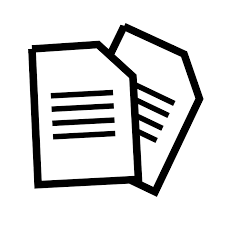 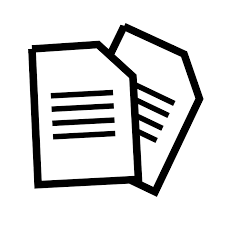 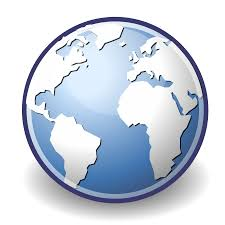 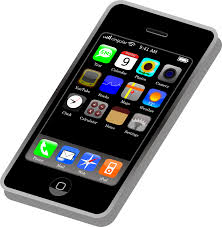 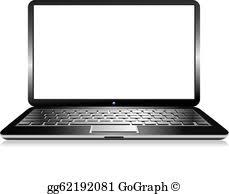 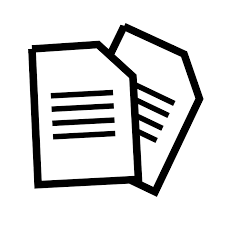 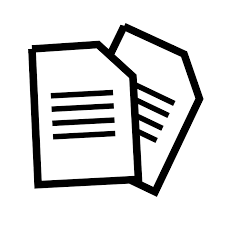 1.3 Networks
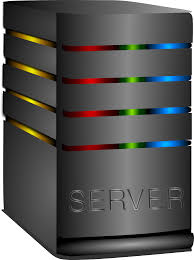 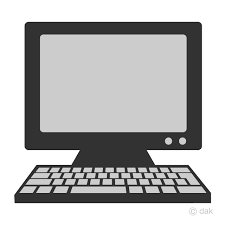 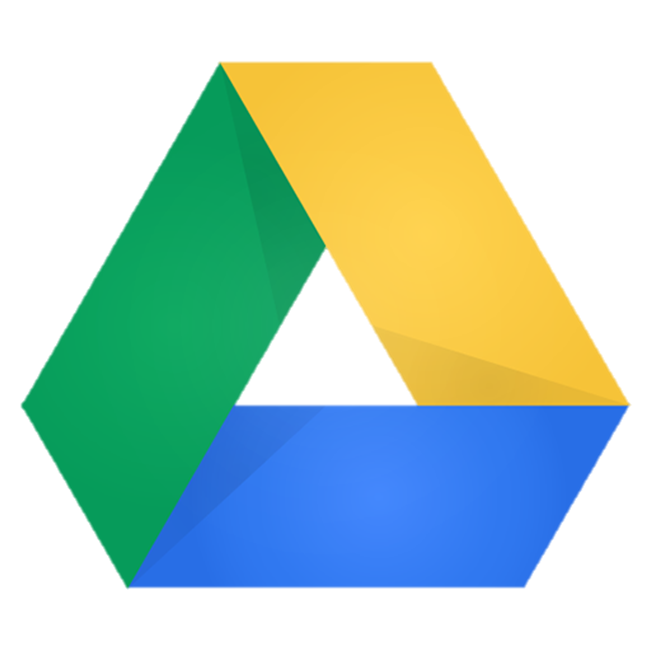 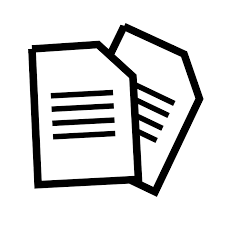 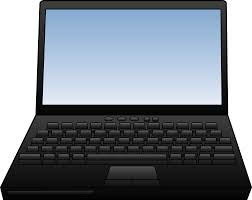 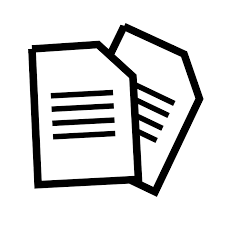 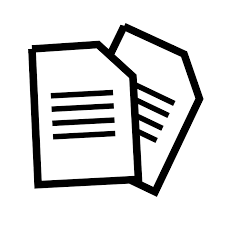 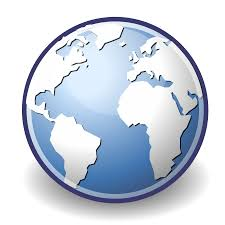 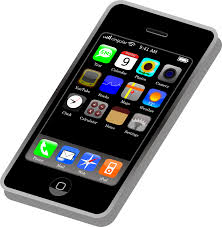 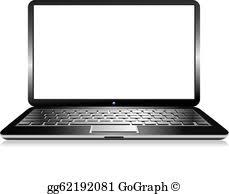 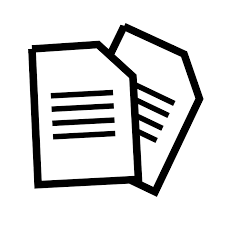 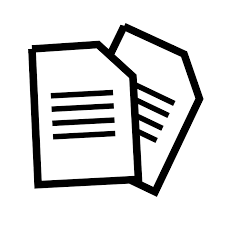 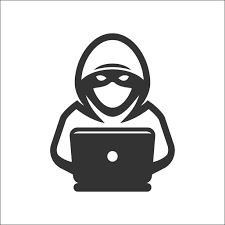 1.3 Networks
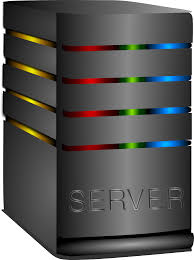 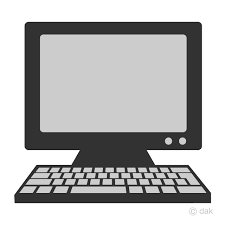 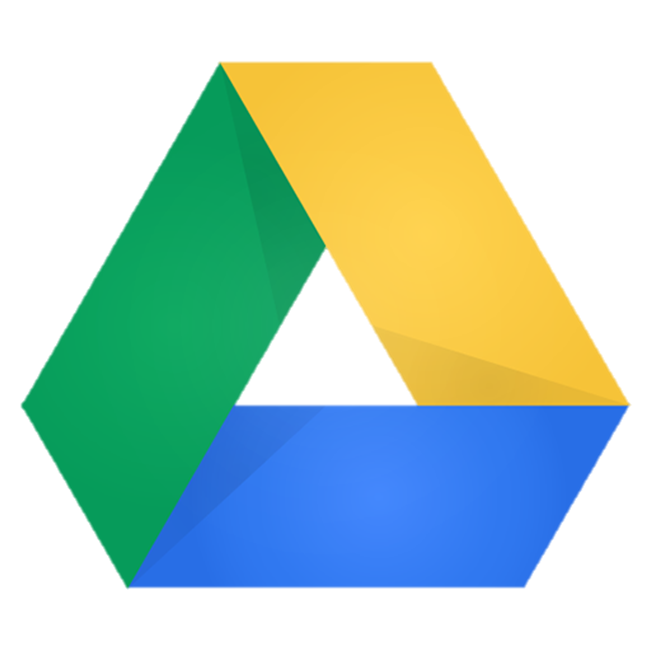 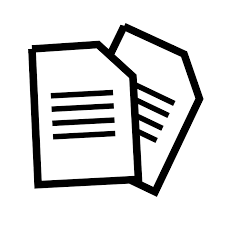 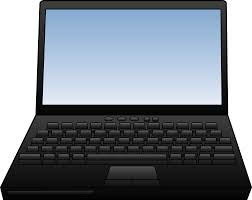 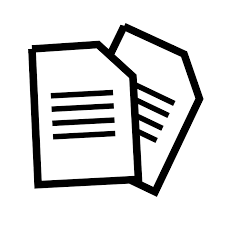 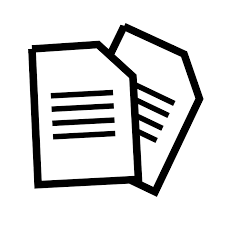 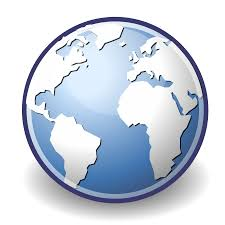 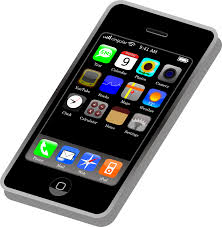 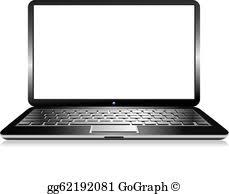 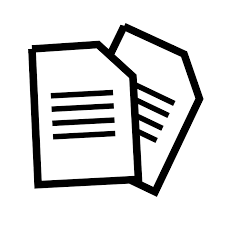 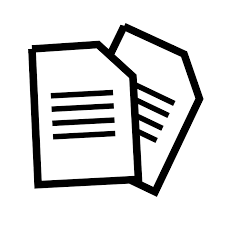 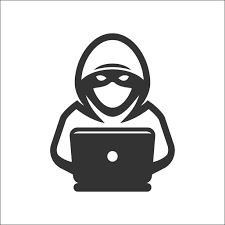 1.3 Networks
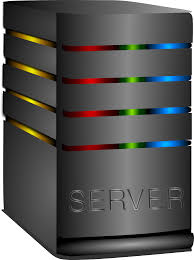 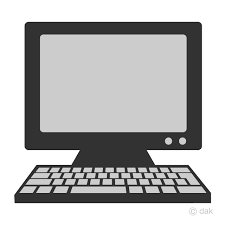 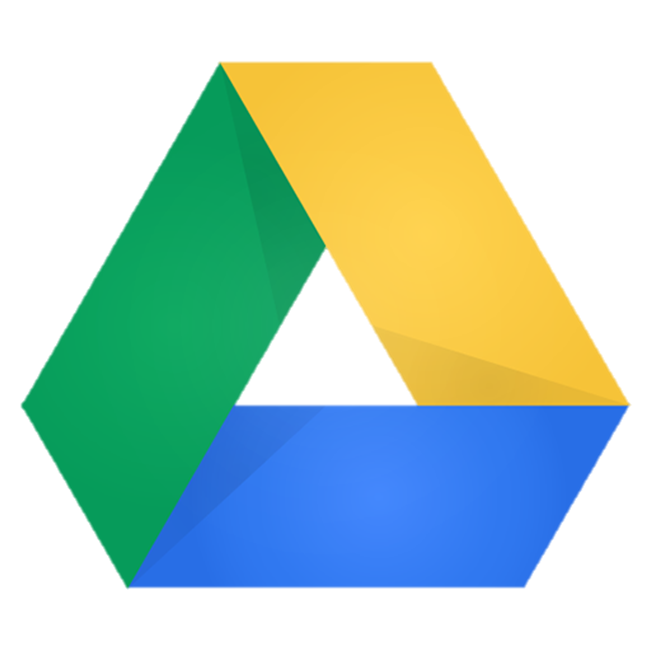 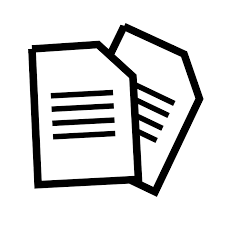 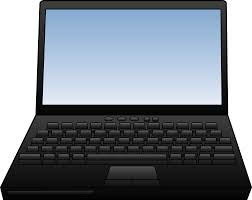 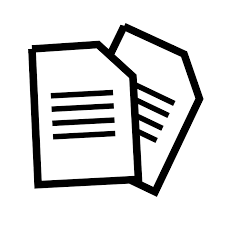 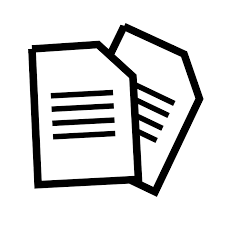 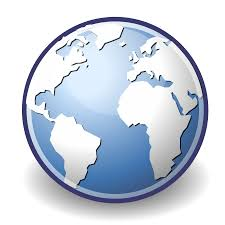 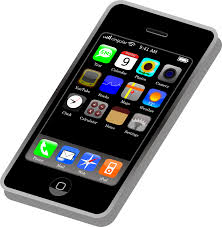 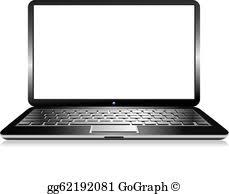 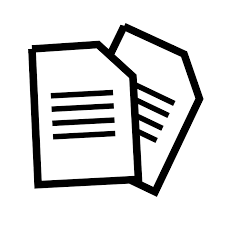 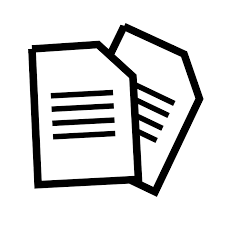 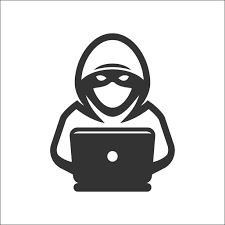 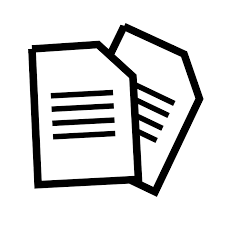 1.3 Networks
Positives 
Work on the go, wherever you go, as long as you have internet connection. 
Data is backed up and can be recovered if device breaks. 
Apps update automatically – you don’t need to update. 
Apps are usually free.
1.3 Networks
Negatives
Small amount of storage is free, then need to pay. 
Can lose copyrights over work. 
Data can be hacked easily. 
No internet = no access to files.
1.3 Networks
Wired v wireless – which is best?
1.3 Networks
Wired v wireless – which is best?

Range
Security
Cost
1.3 Networks
Wired v wireless – which is best?

Range – wireless – why?
Security
Cost
1.3 Networks
Wired v wireless – which is best?

Range – wireless – why?
Security – wired – why?
Cost
1.3 Networks
Wired v wireless – which is best?

Range – wireless – why?
Security – wired – why?
Cost – wireless – why?
1.3 Networks
Wired v wireless – which is best?

Range – wireless – why?
Security – wired – why?
Cost – wireless – why?
1.3 Networks
State the benefits of cloud computing.
1.3 Networks
Discuss the negatives of cloud computing.
1.3 Networks
Compare wired and wireless networks.
1.3 Networks
Compare wired and wireless networks. 

Range
Security
Cost